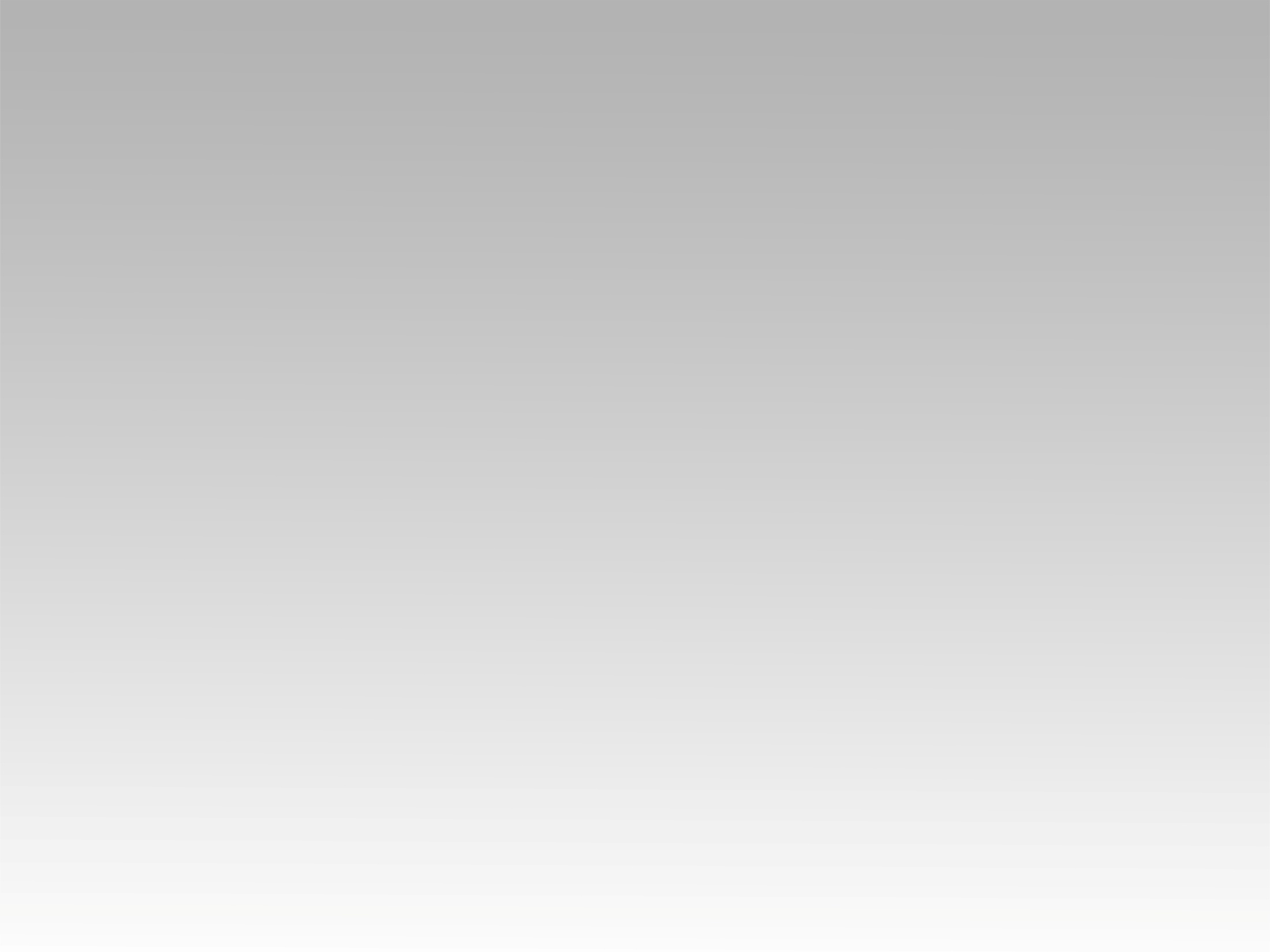 تـرنيــمة
أعلن حضورك وأشرق بنورك
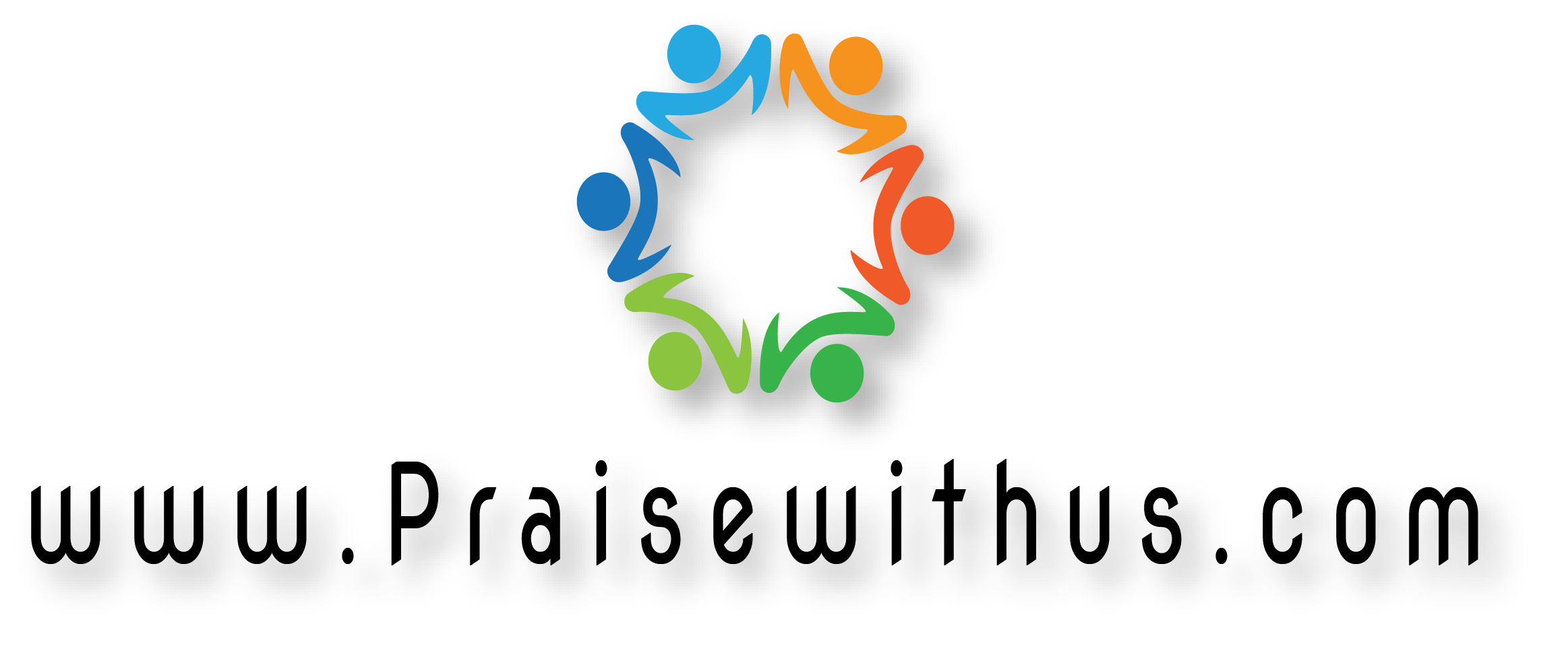 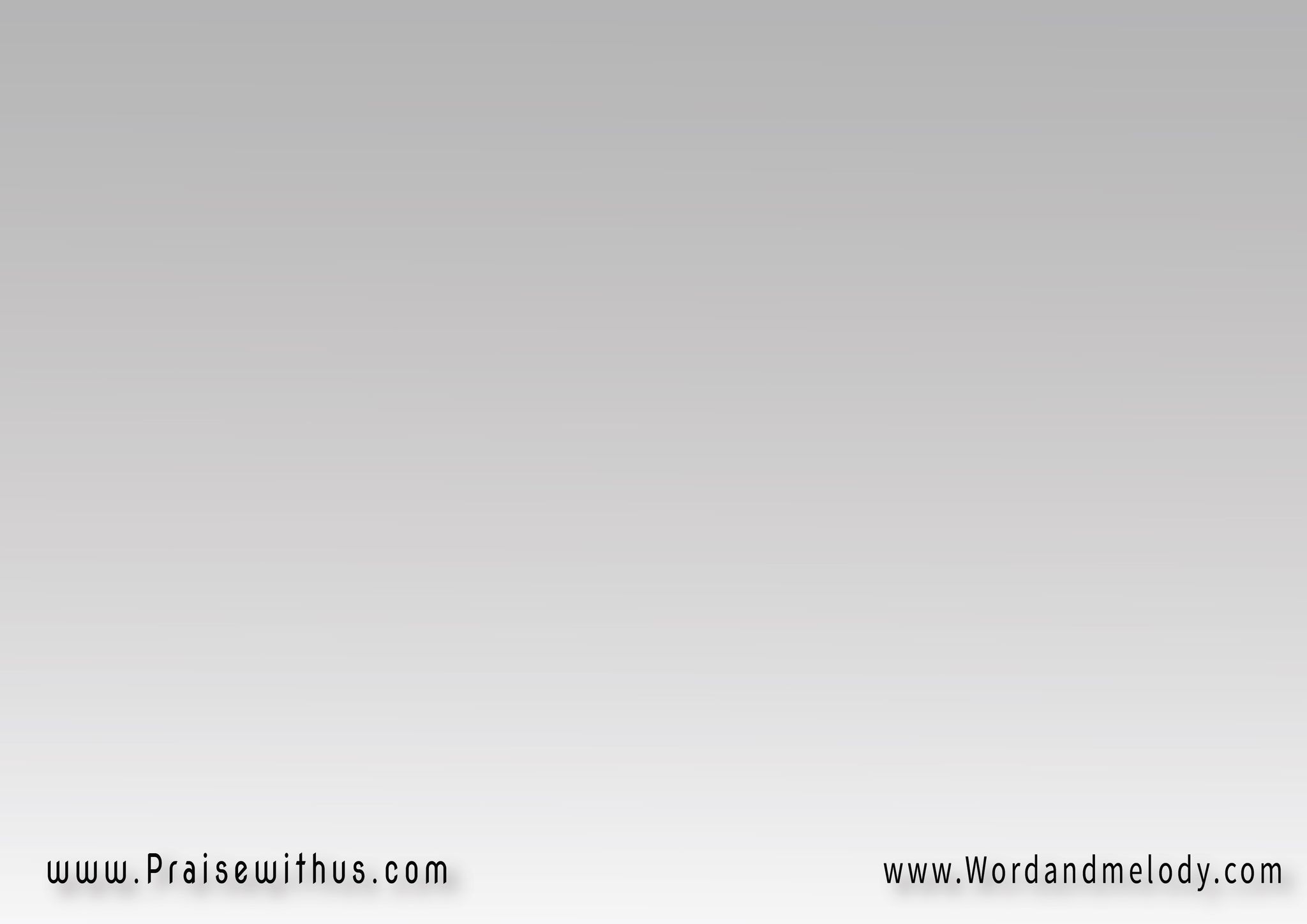 القرار:
(أعلن حضورك 
وأشرق بنورك 
فيض من سرورك 
علي حبايبك)2
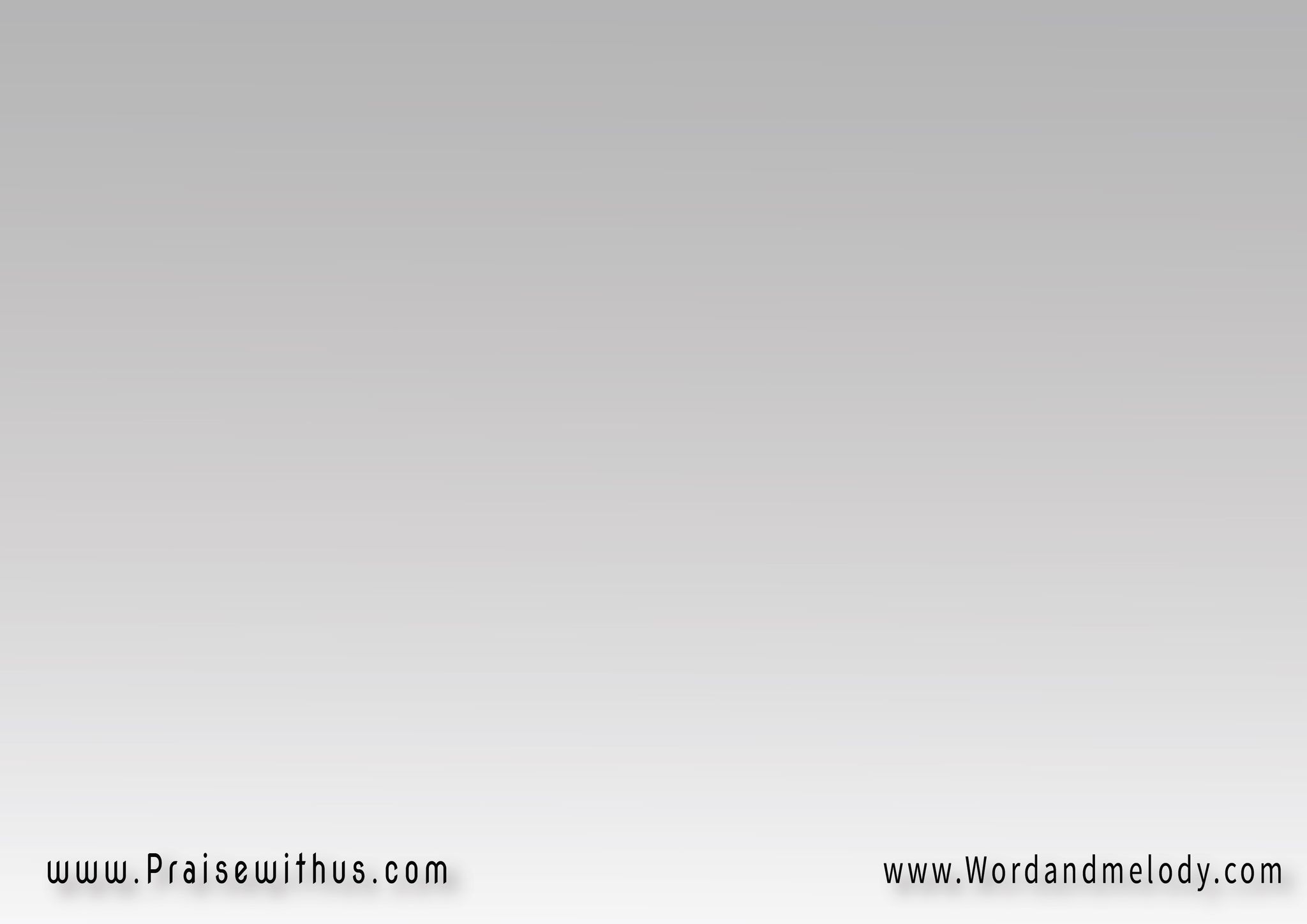 1-
عروس من صوره 
وفي أجمل صوره 
ومجدك يـــــري
علي حبابيبــــك
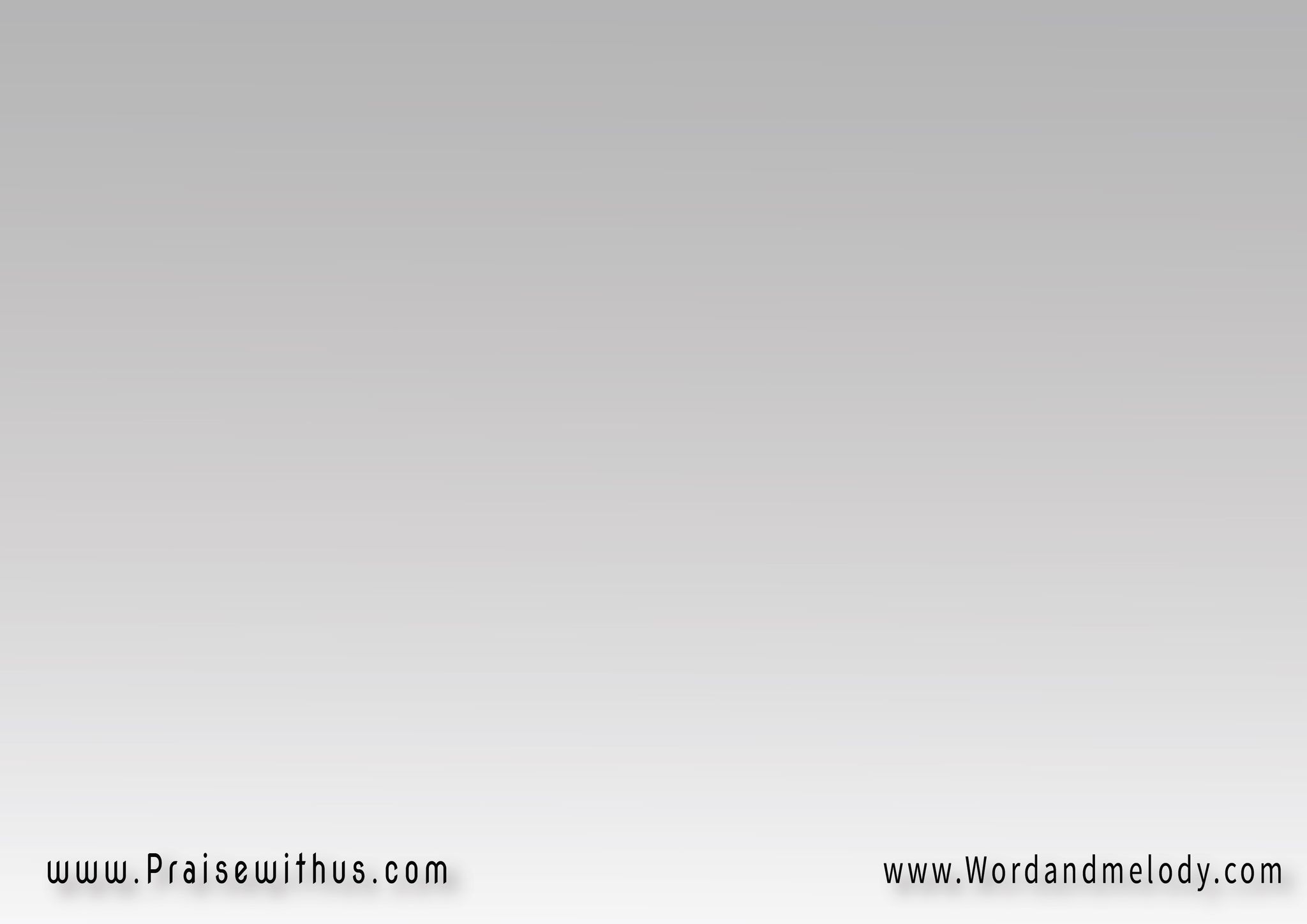 القرار:
أعلن حضورك 
وأشرق بنورك 
فيض من سرورك 
علي حبايبك
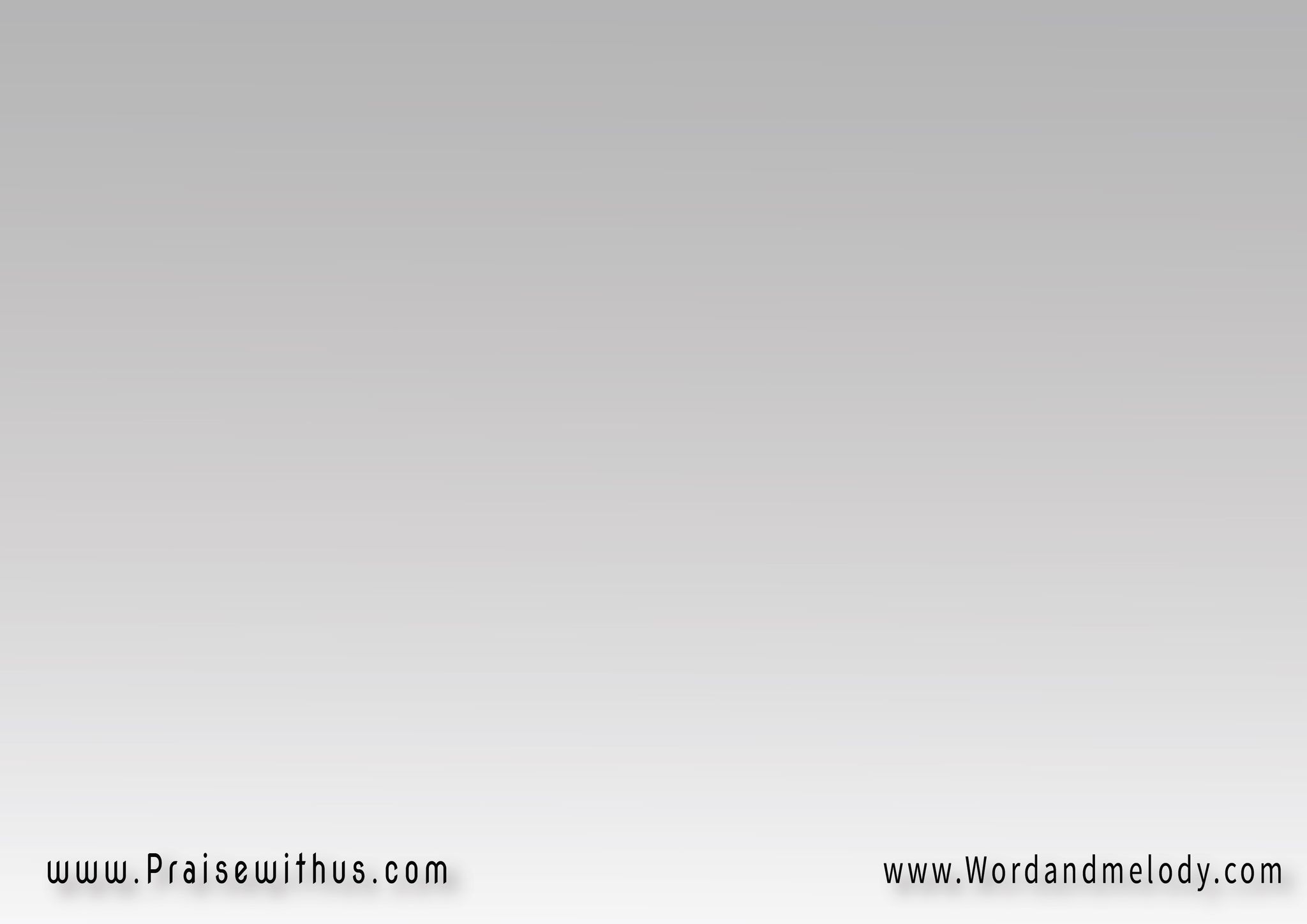 2-
سلاح مضمون
 يهدم حصون 
يهدم ظنون 
ضد حبايبك
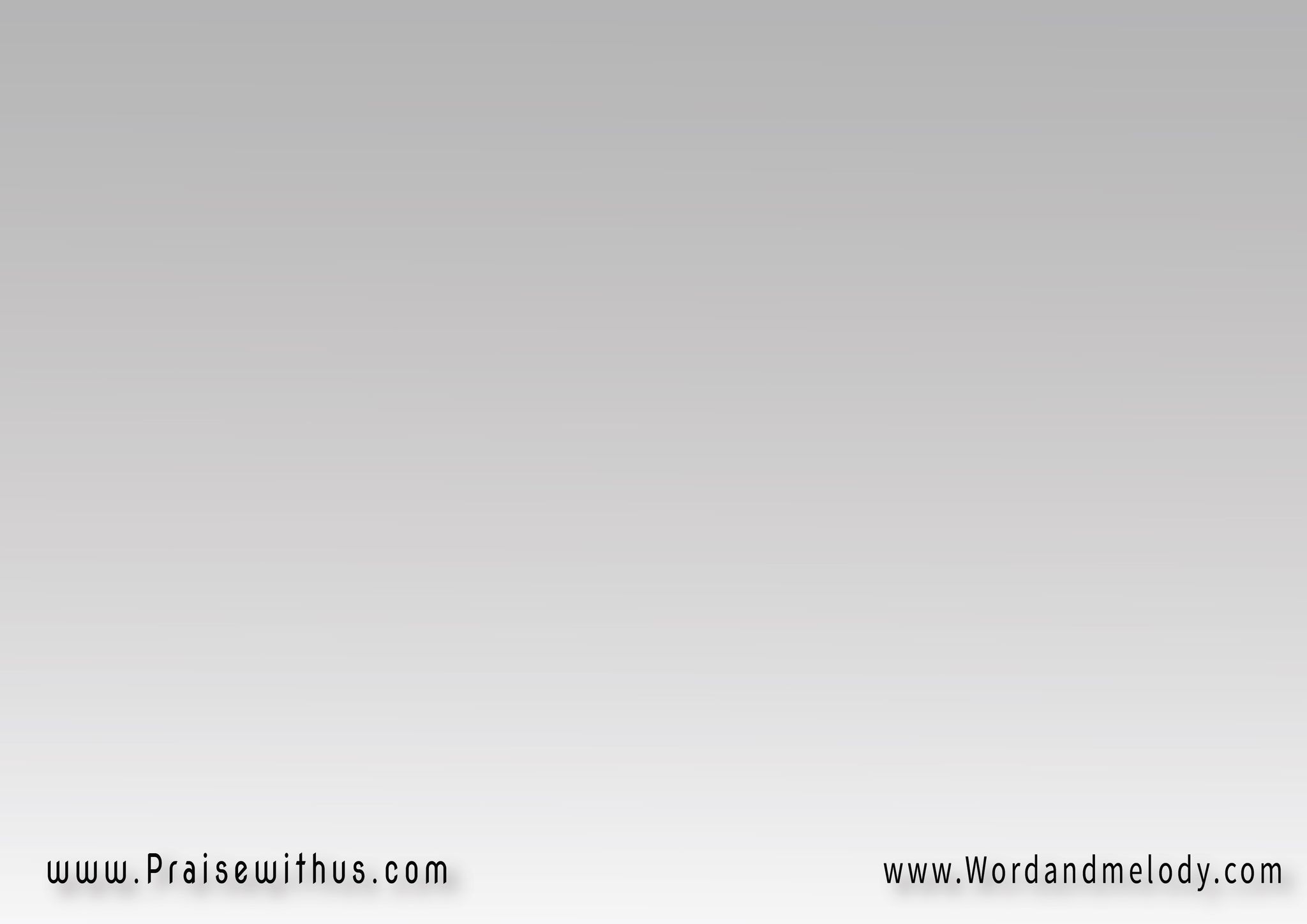 القرار:
أعلن حضورك 
وأشرق بنورك 
فيض من سرورك 
علي حبايبك
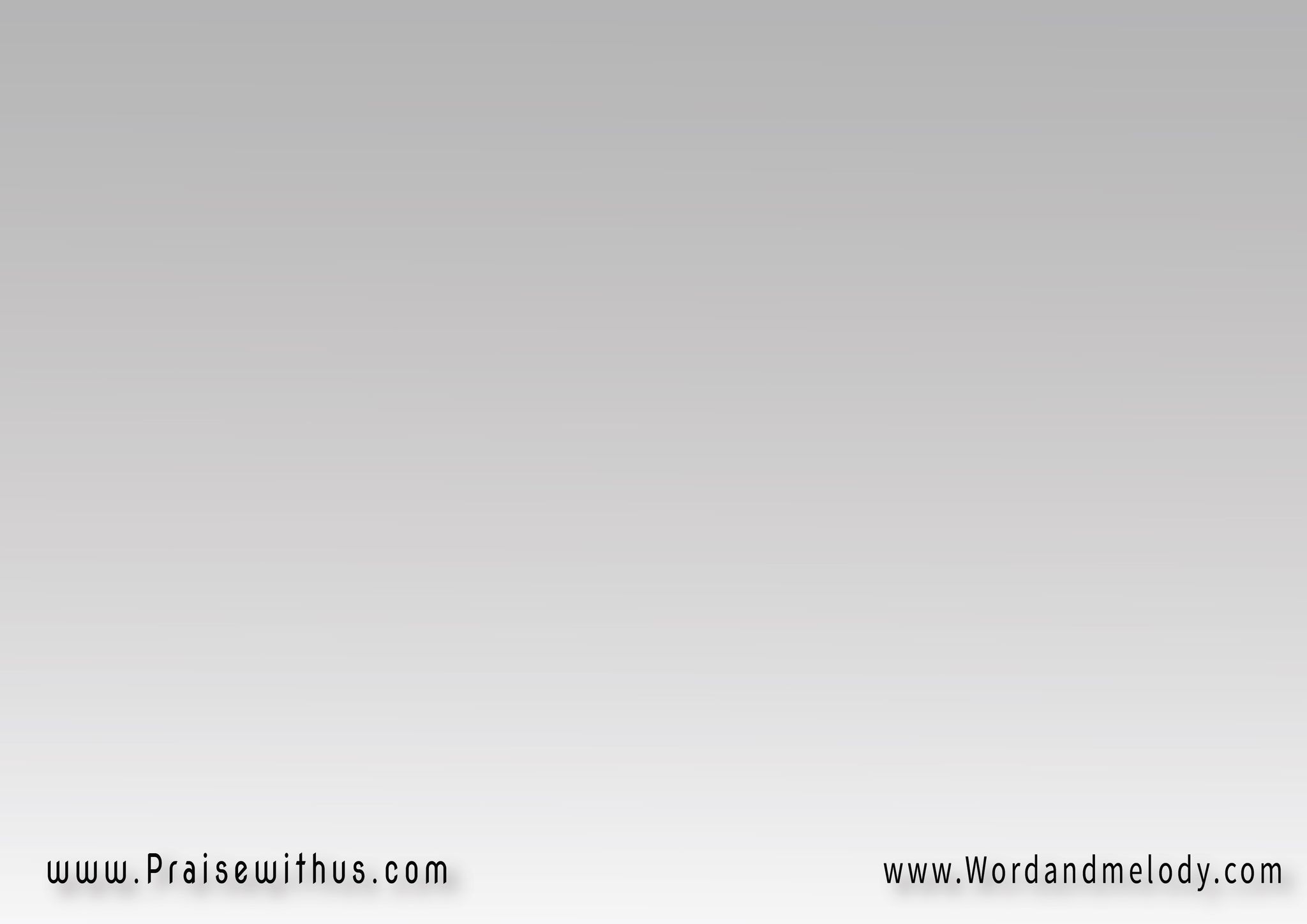 3-
عروس بهية 
طاهرة ونقية 
يشبه انويا 
كل حبايبك
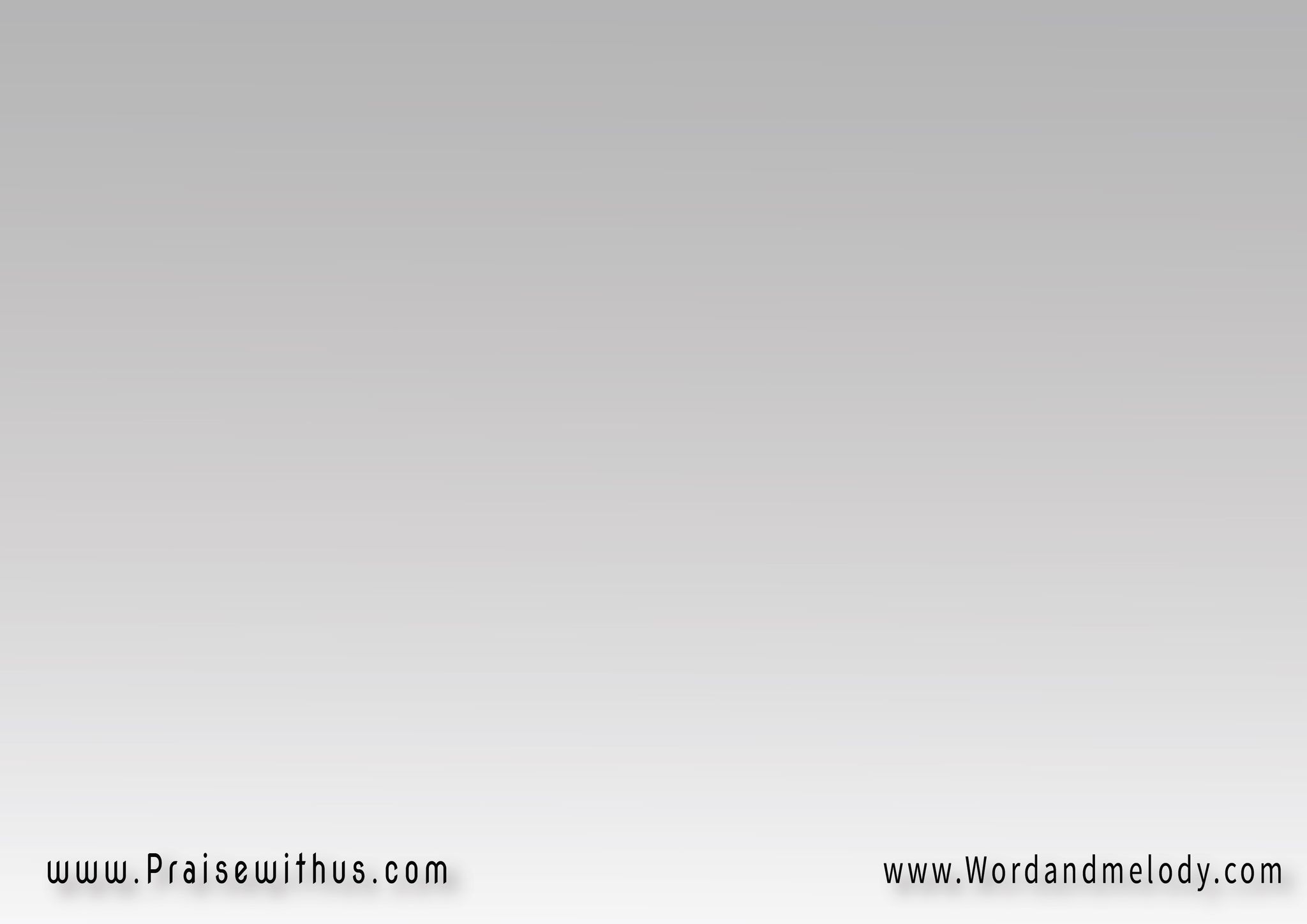 القرار:
أعلن حضورك 
وأشرق بنورك 
فيض من سرورك 
علي حبايبك
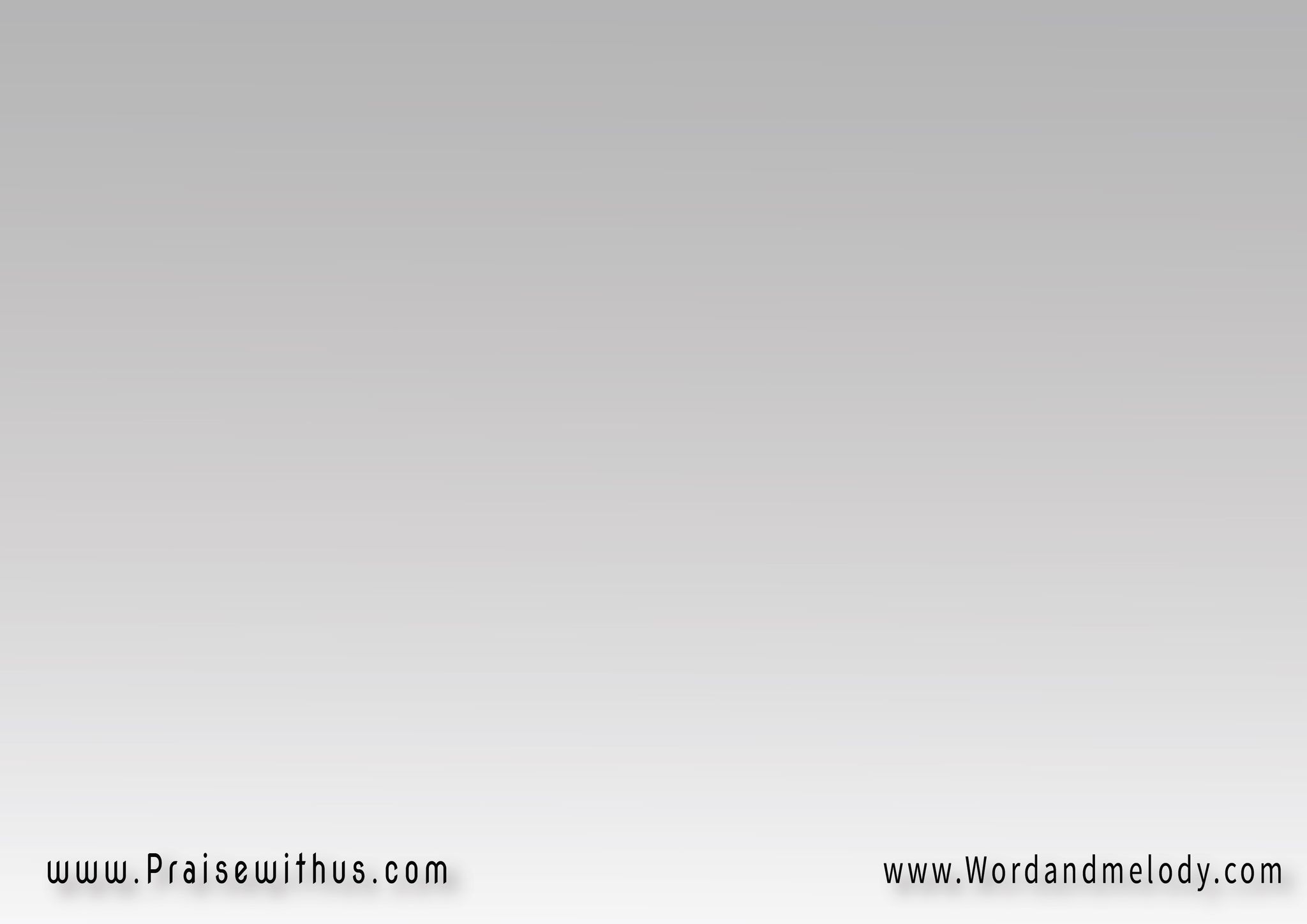 4-
رجالتك ايه 
ليهم حمايه
 من كل شكايه 
علي حبايبك
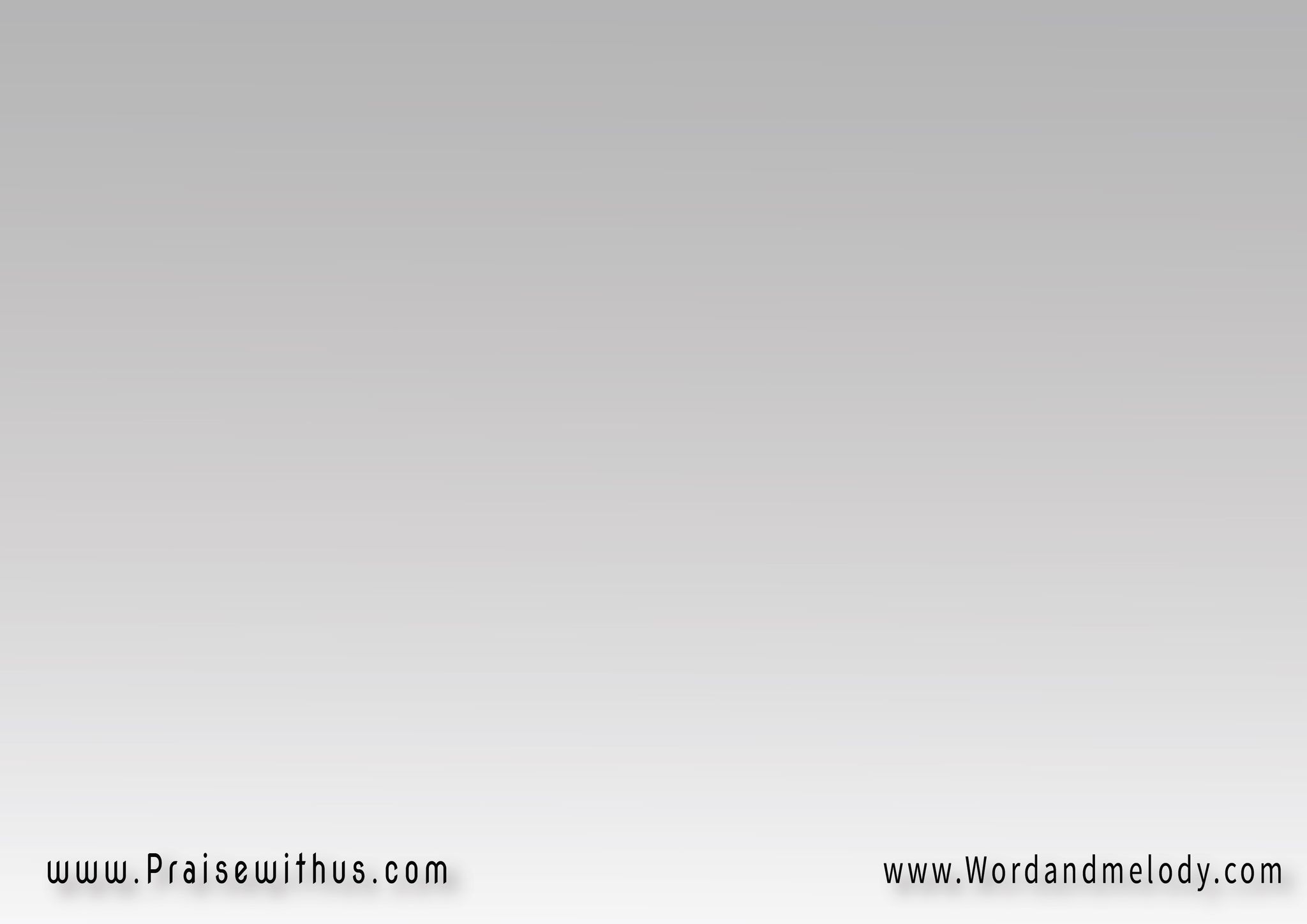 القرار:
أعلن حضورك 
وأشرق بنورك 
فيض من سرورك 
علي حبايبك
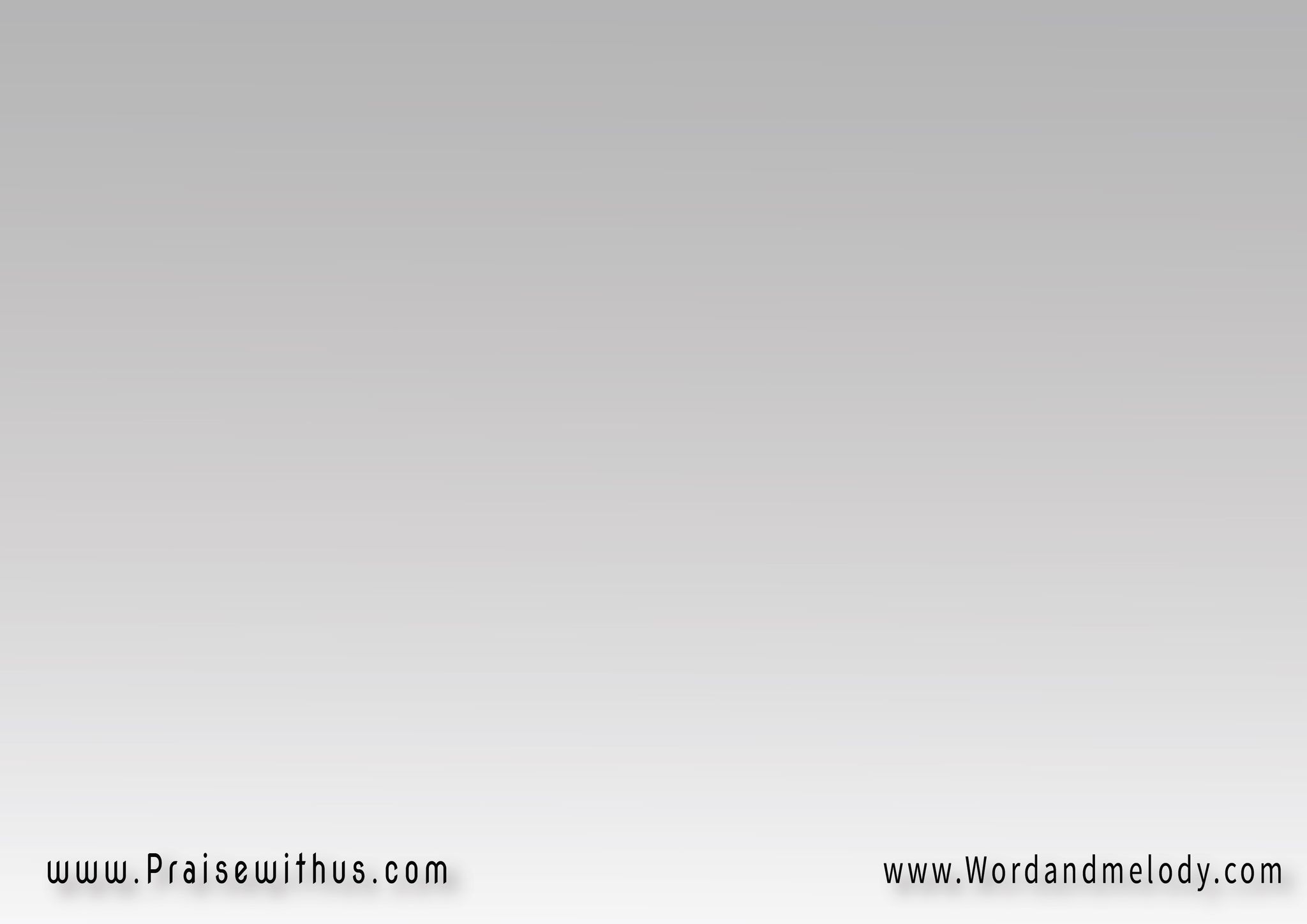 5-
أنت في وسطينا 
ومكتر بينا
ووعدك زينا 
علي حبايبك
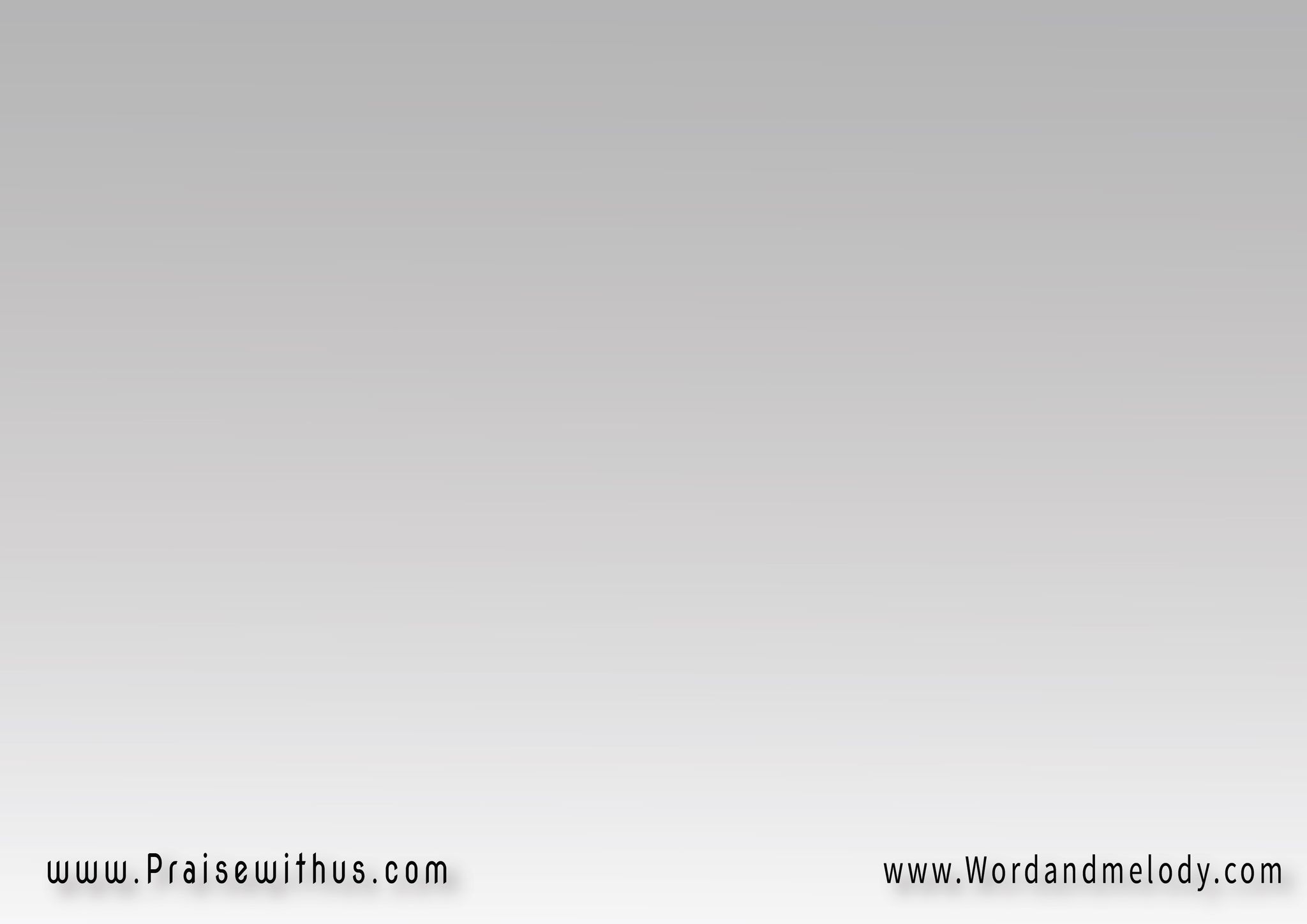 القرار:
أعلن حضورك 
وأشرق بنورك 
فيض من سرورك 
علي حبايبك
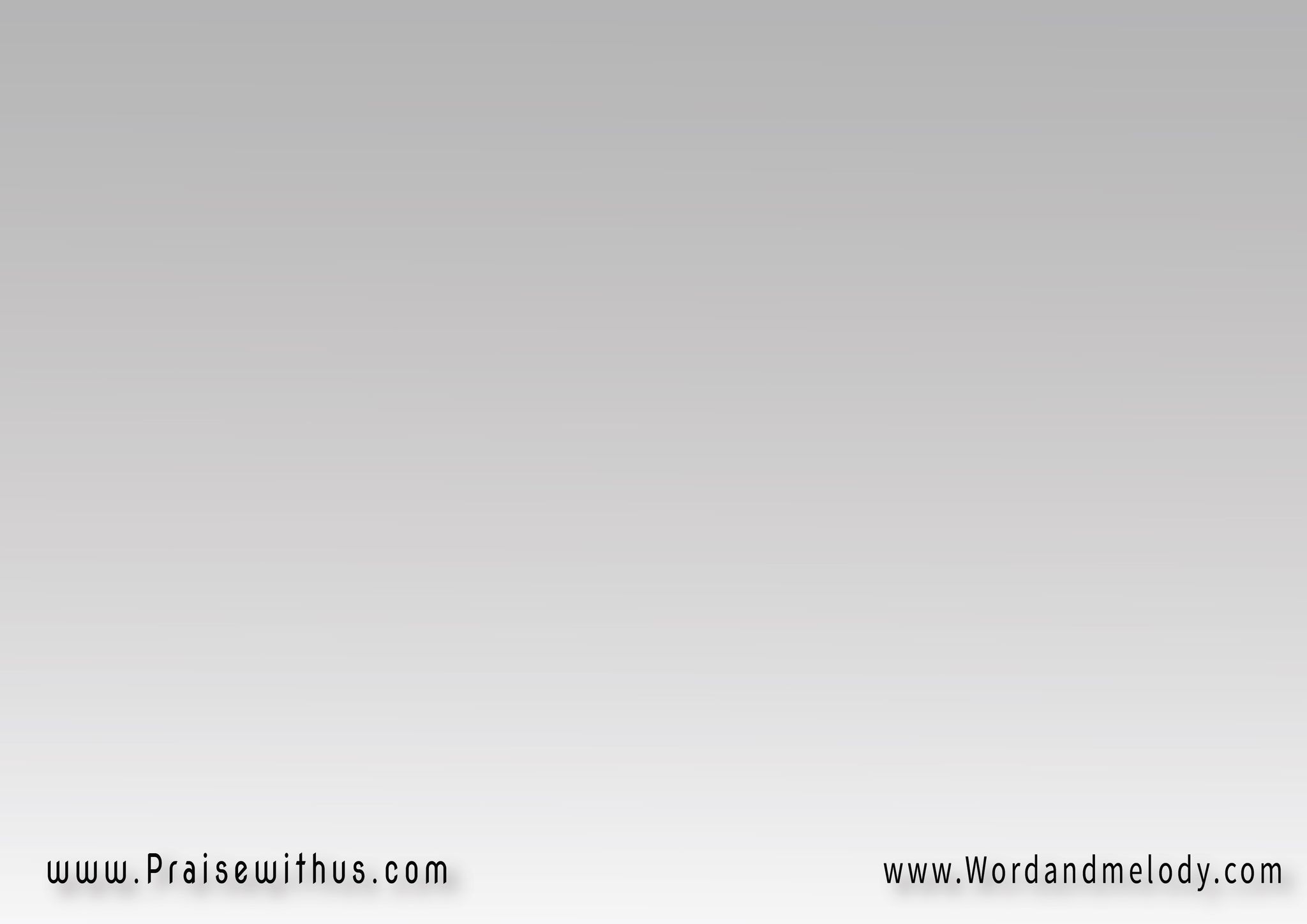 6-
أمشي قدامنا
وبطون أقدامنا 
كل اللي تدوسه 
هيكون لحبايبك
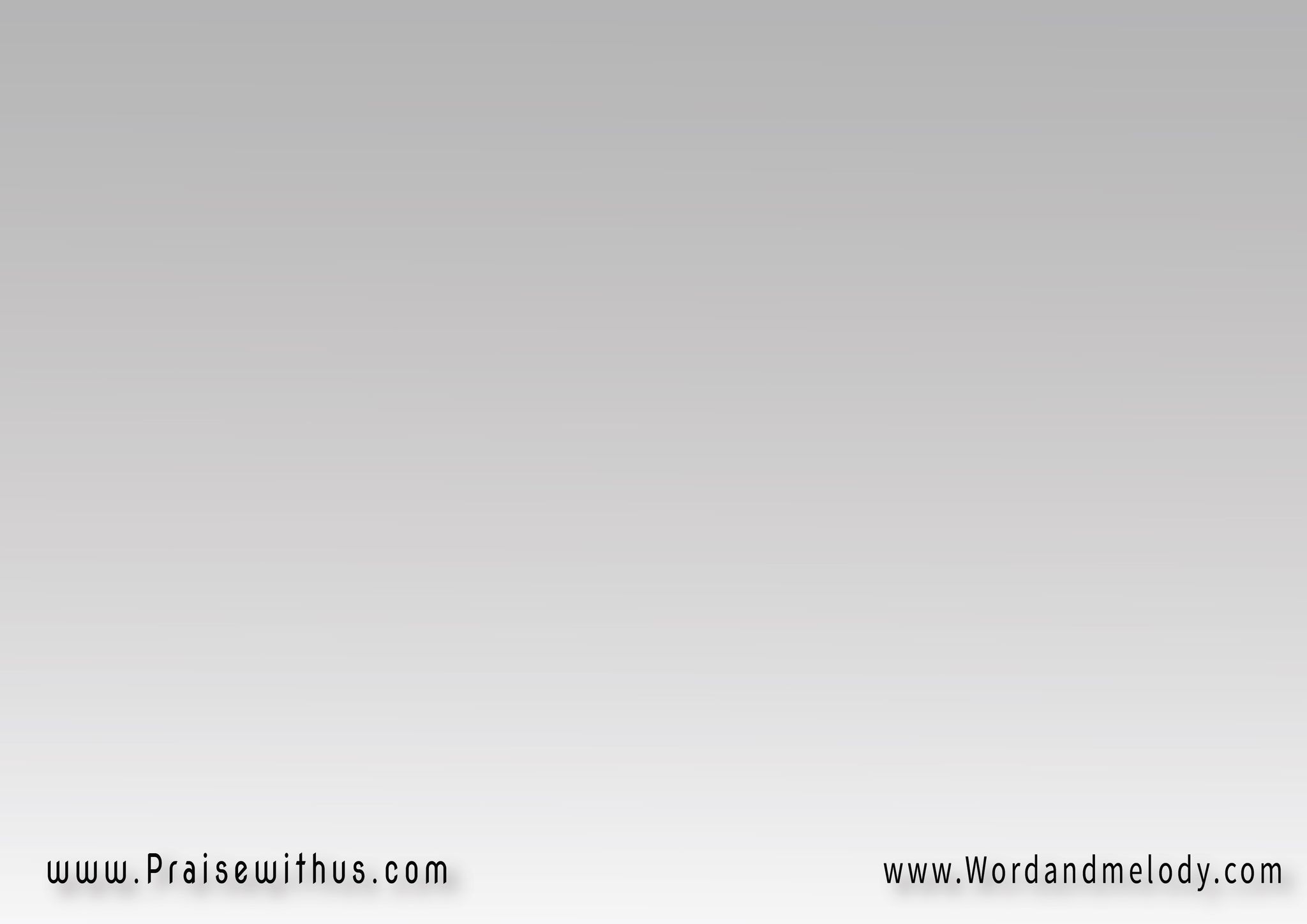 القرار:
أعلن حضورك 
وأشرق بنورك 
فيض من سرورك 
علي حبايبك
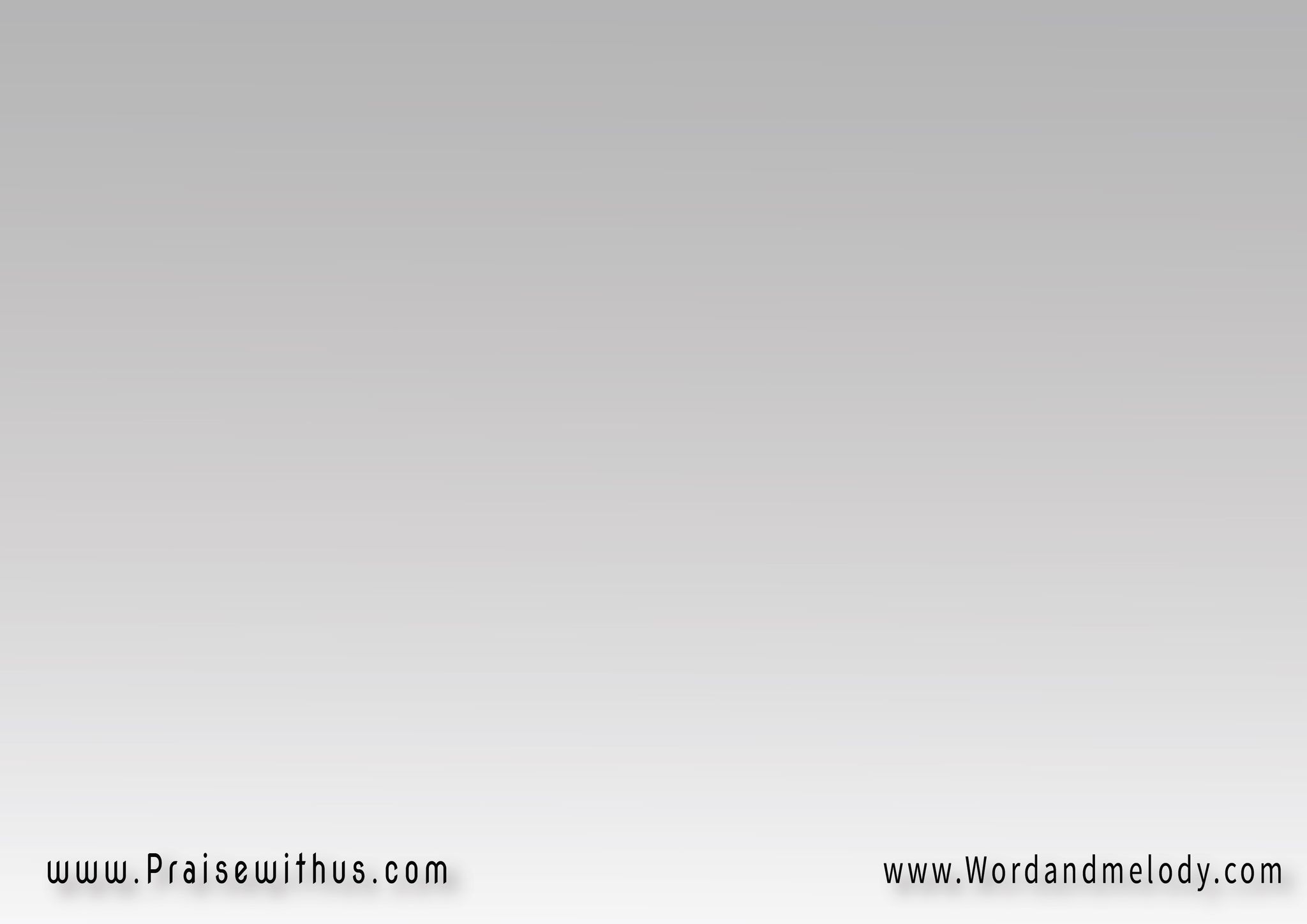 7-
قلوب فرحانه 
وبشوق مليانا 
امتي هتيجي 
تيجي لحبايبك
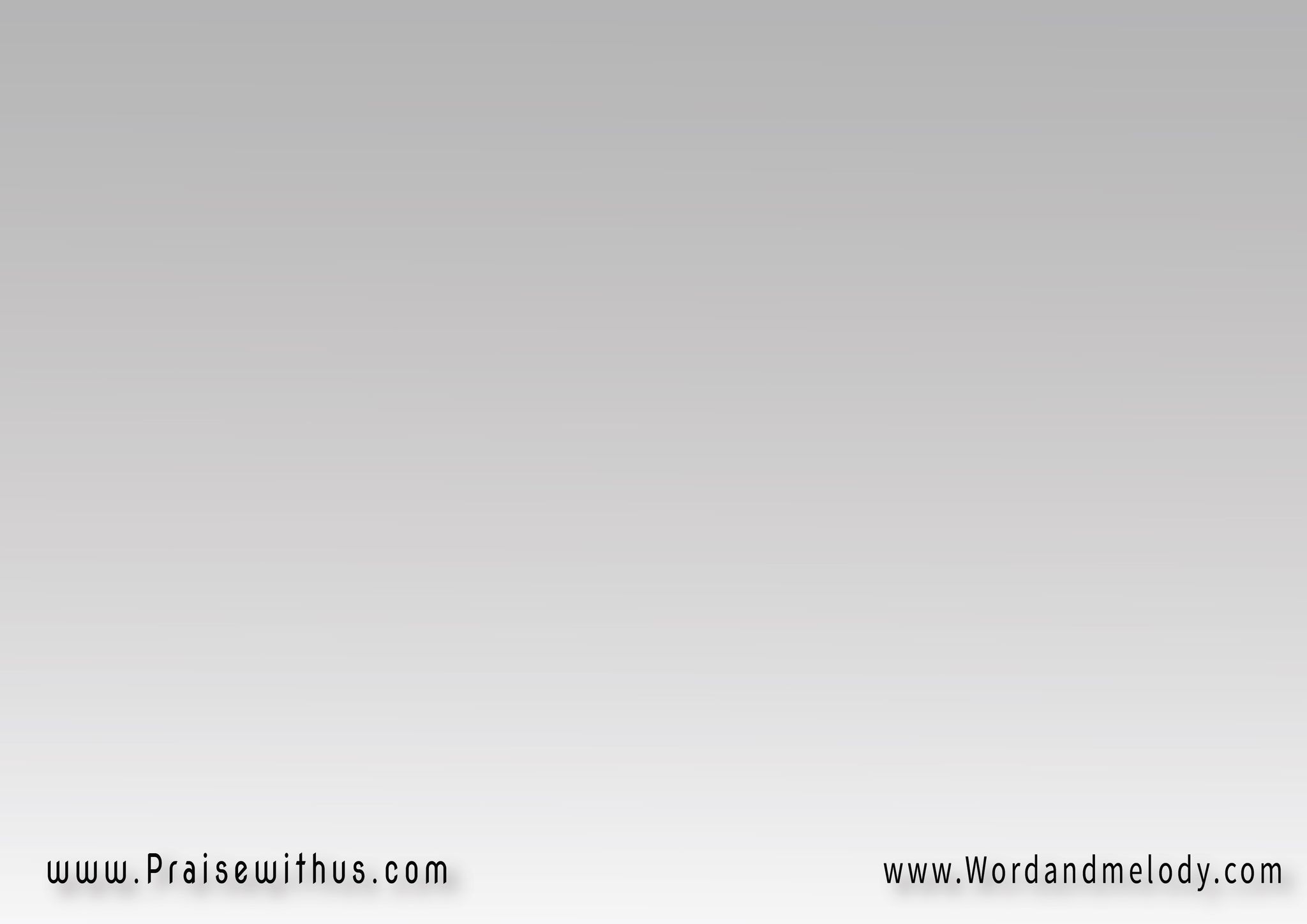 القرار:
أعلن حضورك 
وأشرق بنورك 
فيض من سرورك 
علي حبايبك
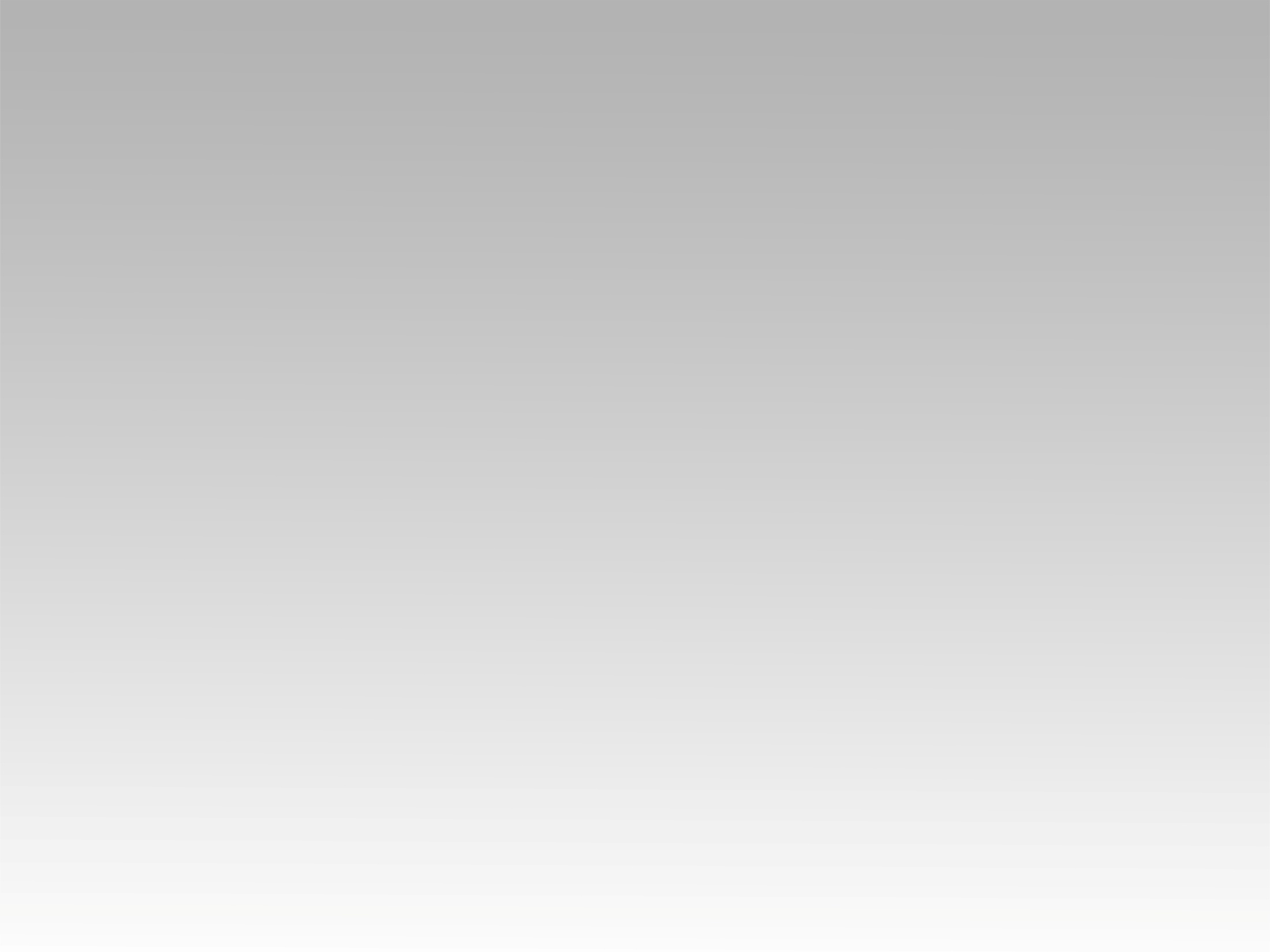 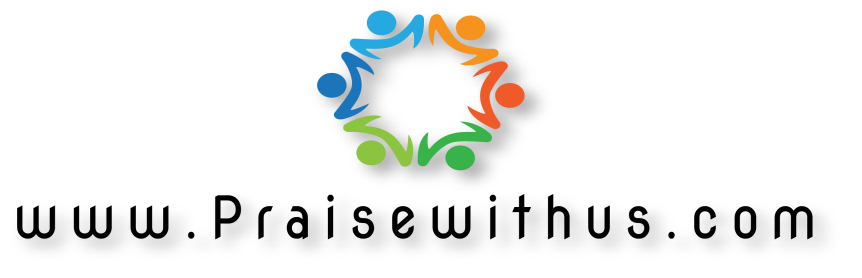